Fundamentals of Information System Security Final ProjectBy: Mykel EdwardsProfessor: Dr. Emmet Ward
Introduction
The Internet of Things is growing exponentially. New technologies and applications are being developed on a regular basis. This creates an abundance of new job opportunities each with its requisite skill sets. It is important to stay current with the skills required for this evolving job market and to take advantage of the many learning opportunities currently available. 
 and the journey into this class and getting an introduction into the security side of IOT and how to manage and troubleshoot different outcomes dealing with as well as create different security issues to know what we are looking for.
We are finishing up this course with this Final Course Project that covers the fundamentals of information security.
Table of contents
The configuration and testing process in the Microsoft Hyper-V environment includes:
Module 2Asymmetric Key Encryption
File Encryption
This screenshot should show the following.
Content of the plaintext file
Content of the encrypted file
File Decryption
This screenshot should show the following.
The encrypted file being listed by itself
The decrypting process
Both the encrypted file and the original plaintext file being listed
Module 3Stateful Firewall
Question
Nmap Scan
This screenshot should show the Nmap scan result of the Linux Server VM.
Module 5Multifactor Authentication (MFA)
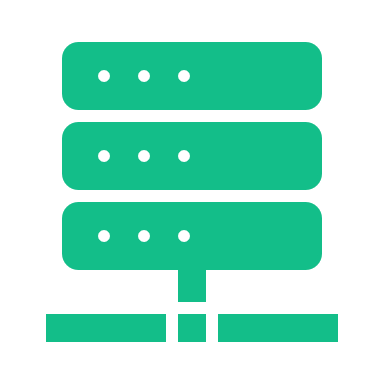 Common-auth Configuration File
This screenshot should show the entry that indicates the use of the Google Authenticator module.
MFA Logon Screen
This screenshot should show the logon screen where a verification code is required.
Module 6Vulnerability Assessment
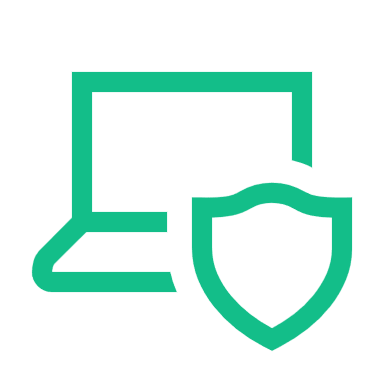 Nmap
This screenshot should include the scan result showing both the Kali and Linux Server VMs.
NetCat
This screenshot should include the scan result showing both the Kali and Linux Server VMs.
Wireshark
This screenshot should include the Wireshark—Follow TCP Steam window showing the Telnet username and password.
Nessus
This screenshot should include the high-level view of the Nessus vulnerability scan report (showing categories of vulnerability in different colors).
Career Skills Slide
References
Conclusion
So overall this class was very fun and very informative we had a great cast of instructors, as well as great supporting material and module projects to help aide me in learning where to start with security, also another vital resource was the library and the ITPROTV we have access to, its impossible to fail with this many great tools at my disposal. Learning about encryption, and behind the scenes of multi factor authentication, stateful firewall, vulnerability assessment and security policy, highly recommend for future students.